Отечественная война 1812 года
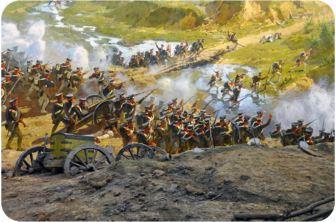 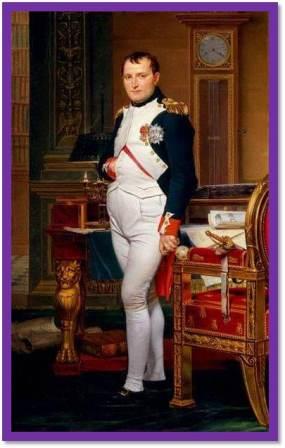 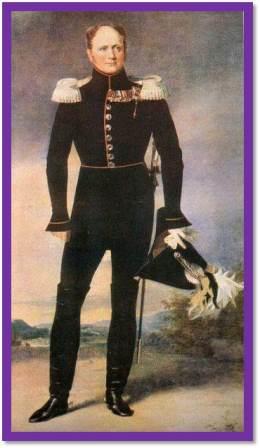 Александр I
Наполеон I Бонапарт
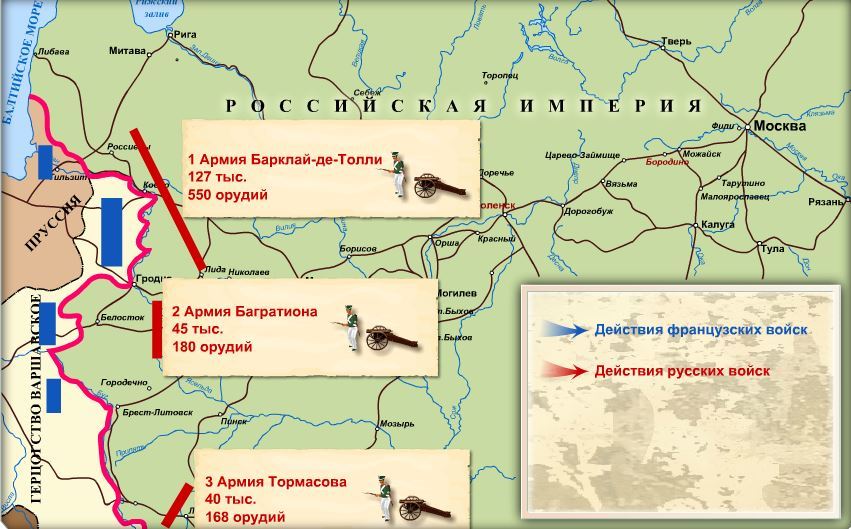 Расположение русских армий на границе.
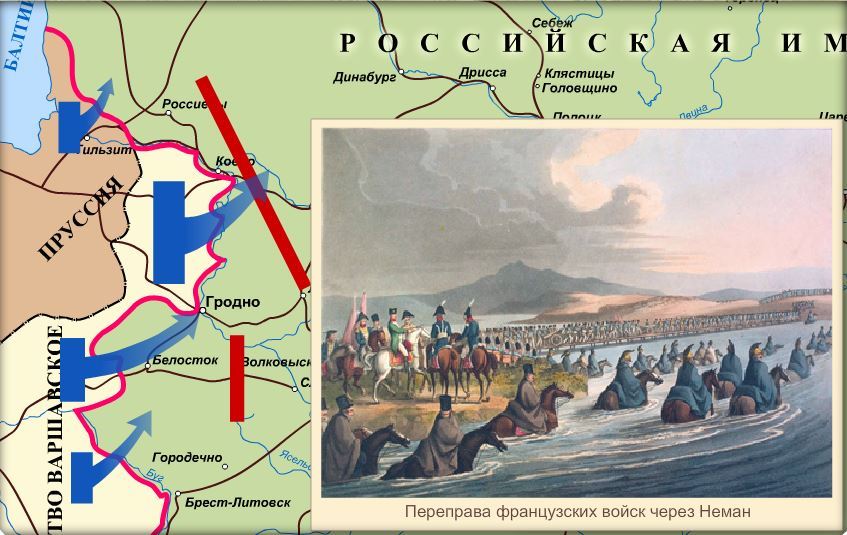 Наступление французской армии.
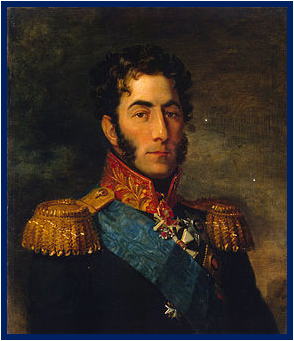 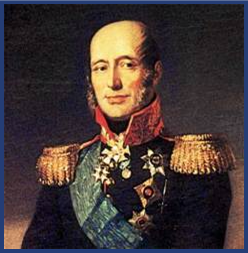 Пётр Иванович Багратион
Михаил Богданович Барклай-де-Толли
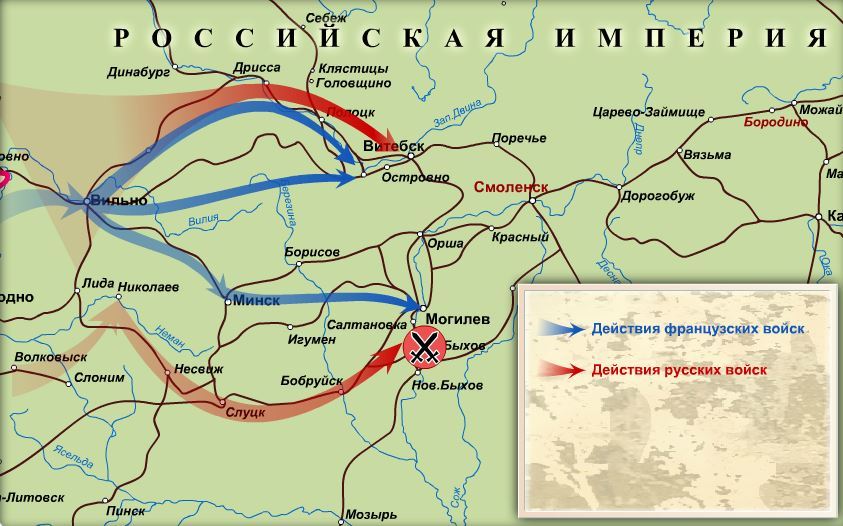 Отступление русской армии.
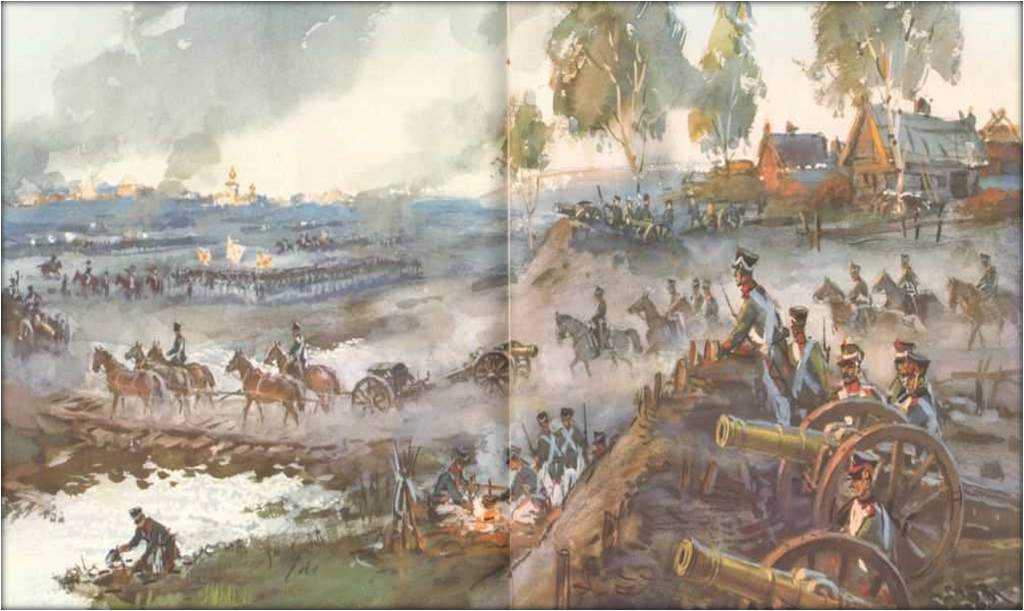 Два месяца продолжалось отступление.
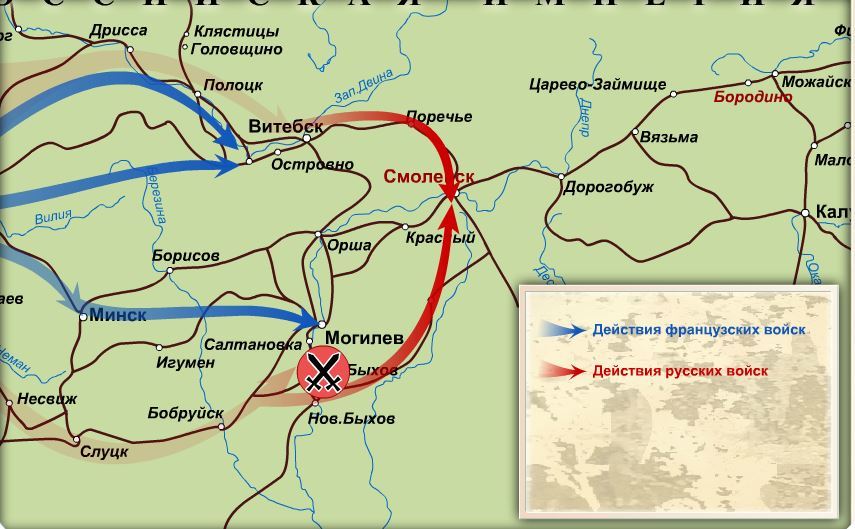 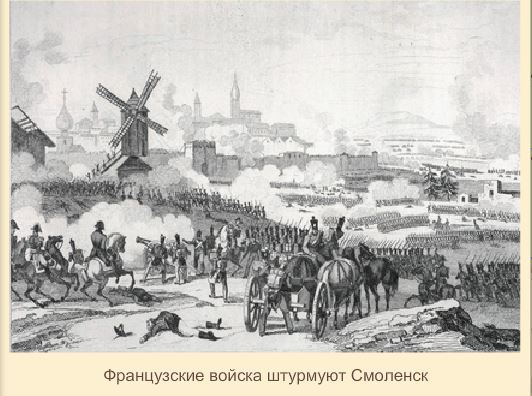 Смоленское сражение
Затянувшееся отступление вызвало общественное недовольство, поэтому император Александр I подписывает указ о назначении главнокомандующим русскими  войсками
                                                                М.И. Кутузова.
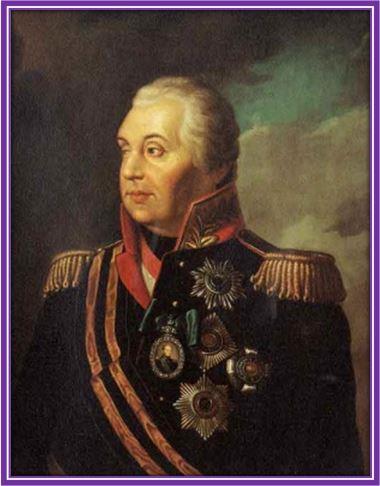 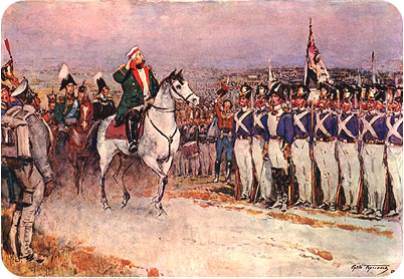 «Приехал Кутузов бить французов» - говорили солдаты.
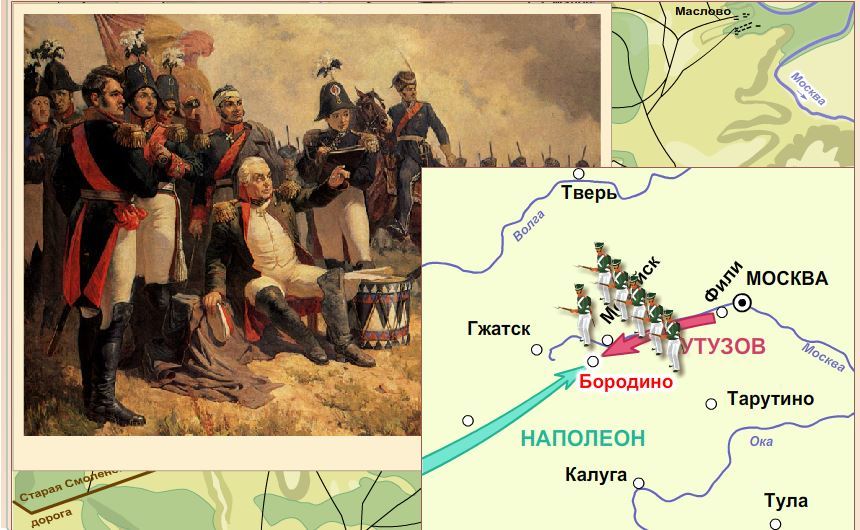 Выбор М.И. Кутузовым места для решающего сражения.
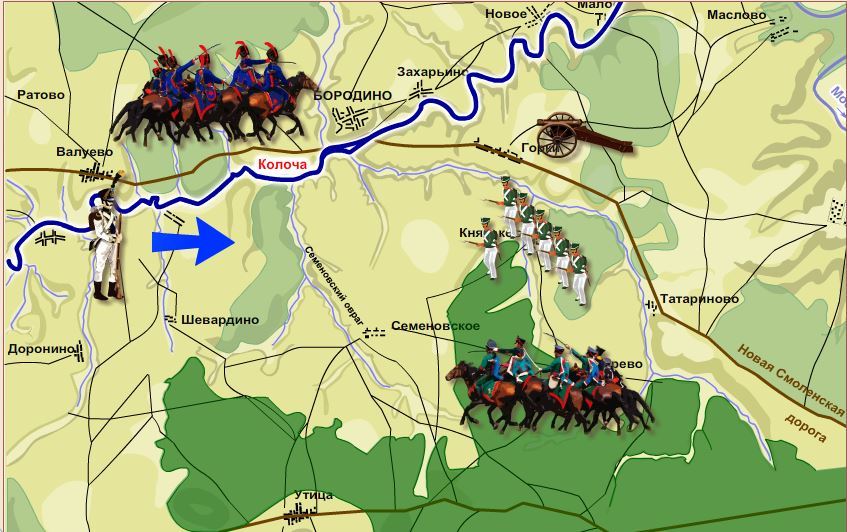 Условия местности близ села Бородино.
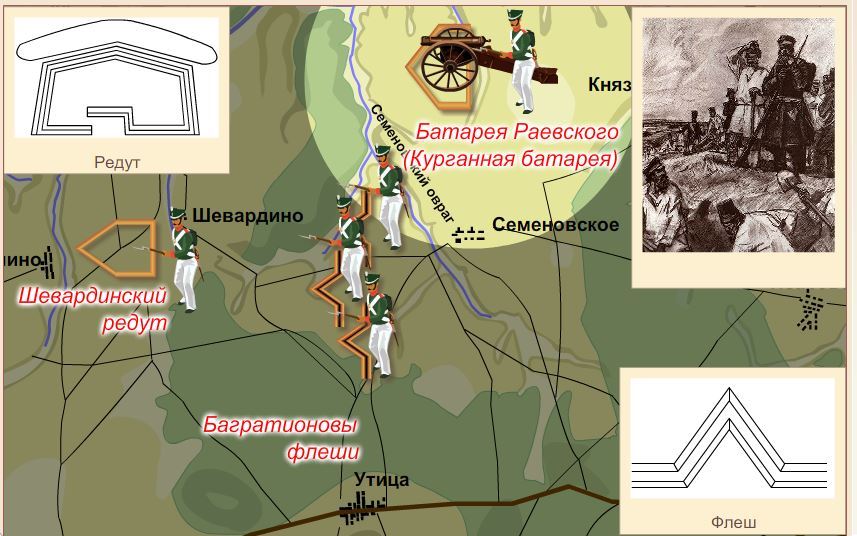 Строительство оборонительных укреплений.
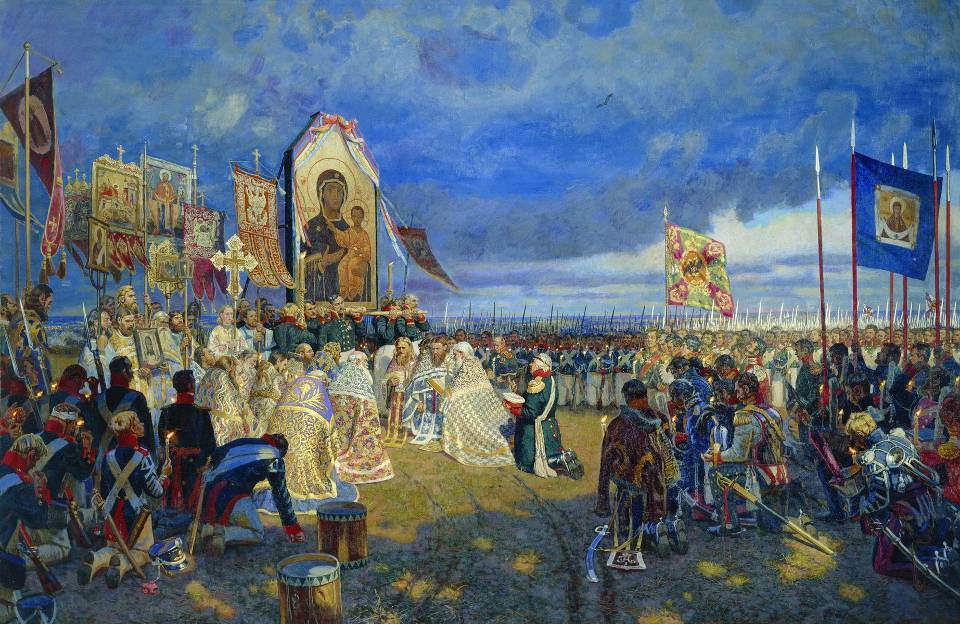 Накануне 24 августа М.И. Кутузов распорядился пронести по всем войскам Смоленскую икону Богородицы. Был отслужен молебен.
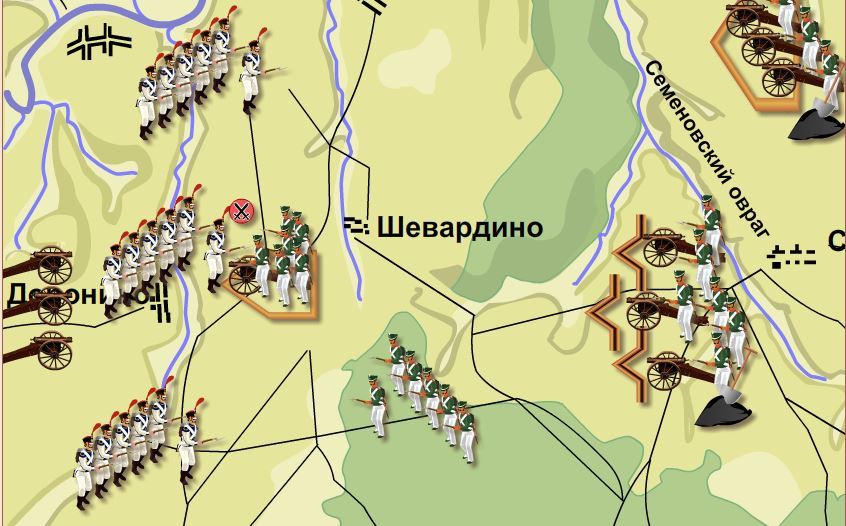 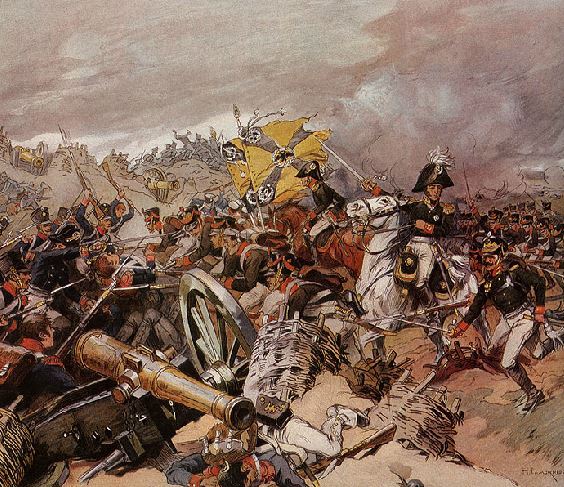 Бои у Шевардино
(24 августа 1812 г.)
Сражению предшествовал бой 24 августа у деревни Шевардино (Шевардинский редут), в котором 12-тысячный отряд генерала А.И. Горчакова целый день сдерживали атаки превосходящих сил французов (30 тыс. чел.). Это дало Кутузову возможность подготовить основные позиции.
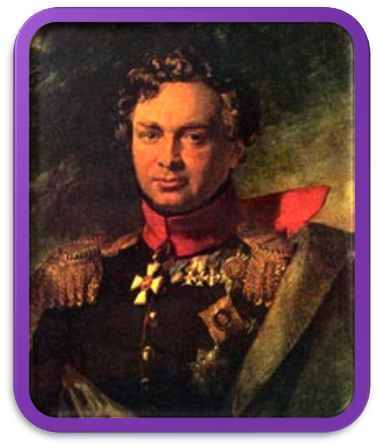 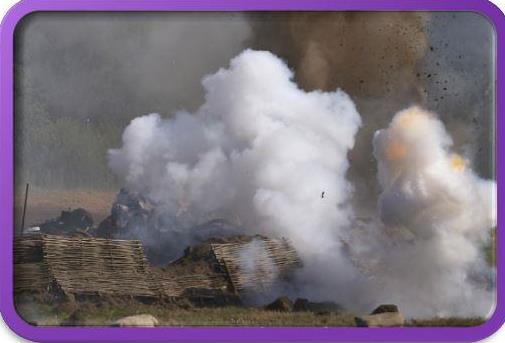 А.И. Горчаков (1779-1855).
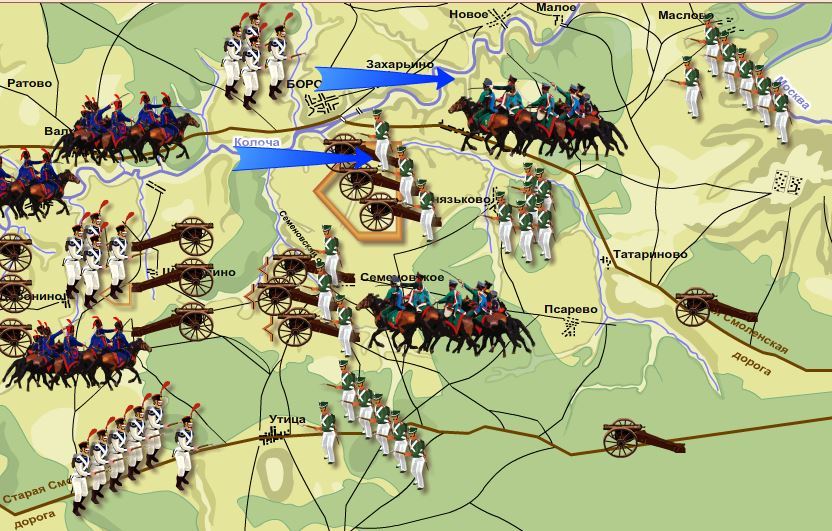 Позиции армий к утру 26 августа 1812 года.
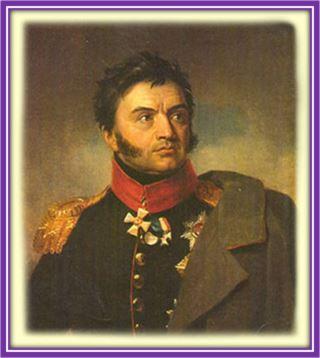 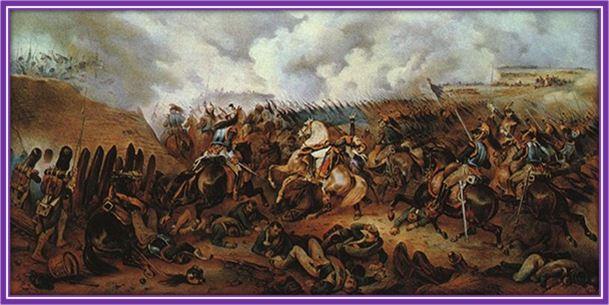 Н.Н. Раевский
Батарея из 18 орудий стояла на Курганной высоте на правом фланге. Она была обнесена бруствером высотой более двух метров, окружена широким рвом глубиной в два метра. Оборонял высоту пехотный корпус генерала Раевского, и потому батарею назвали «батареей Раевского». Французы атаковали, но встретив огонь наших пушек, отступили.
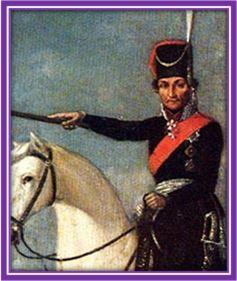 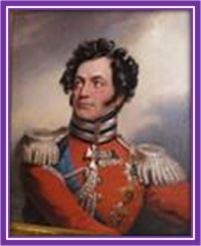 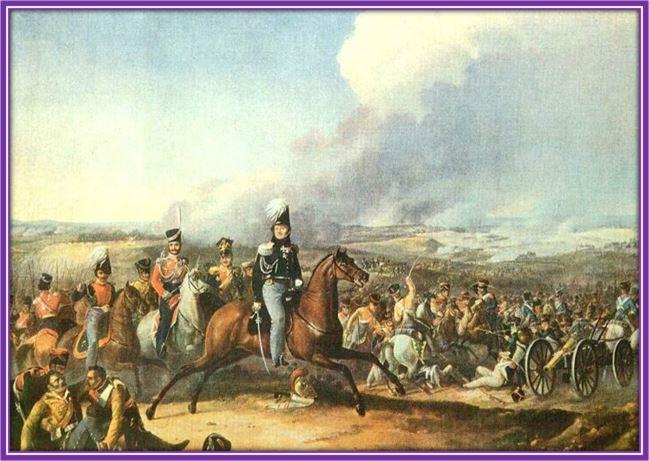 М.И. Платов
Ф.П. Уваров
Контрудар по левому флангу наполеоновской армии силами кавалерийских полков Ф. П. Уварова и М. И. Платова.
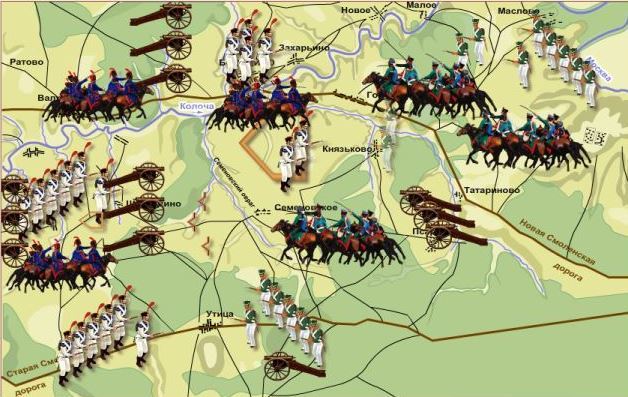 Позиции армий к вечеру 26 августа 1812 года.
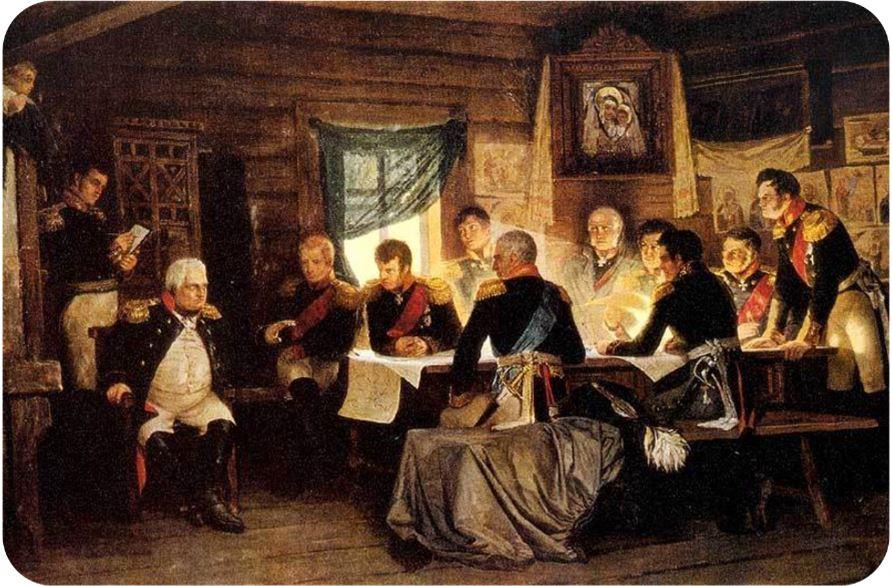 Военный совет в Филях. Худ. Кившенко.
«С потерею Москвы не потеряна Россия. Приказываю отступать.» 
                                                                                          М.И. Кутузов.
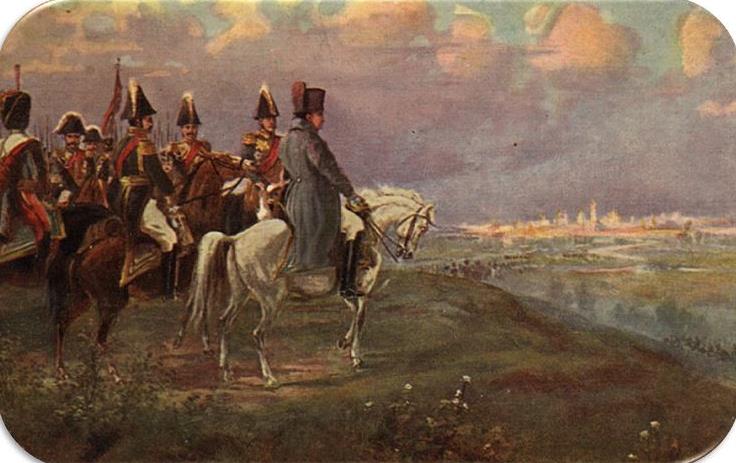 Наполеон на Поклонной горе.
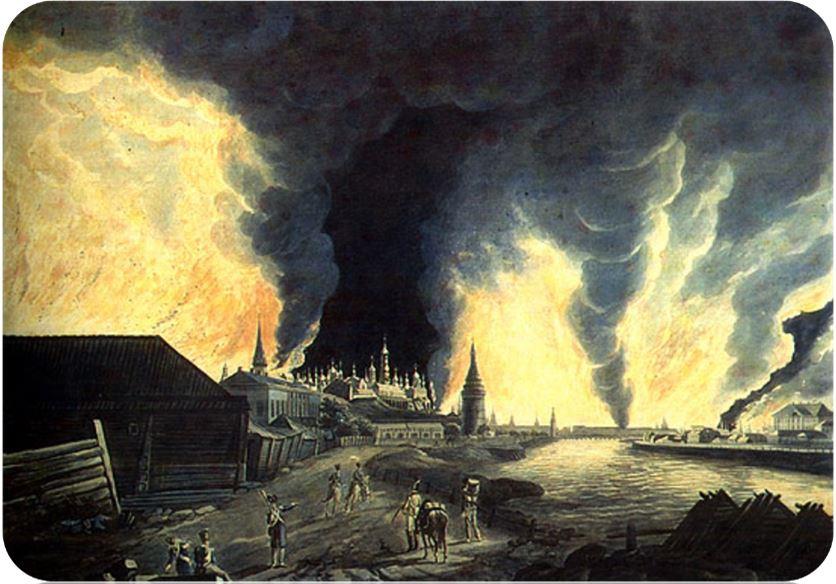 Пожары в Москве в сентябре 1812 г.
(Шмидт с оригинала Х.И. Олендорфа)
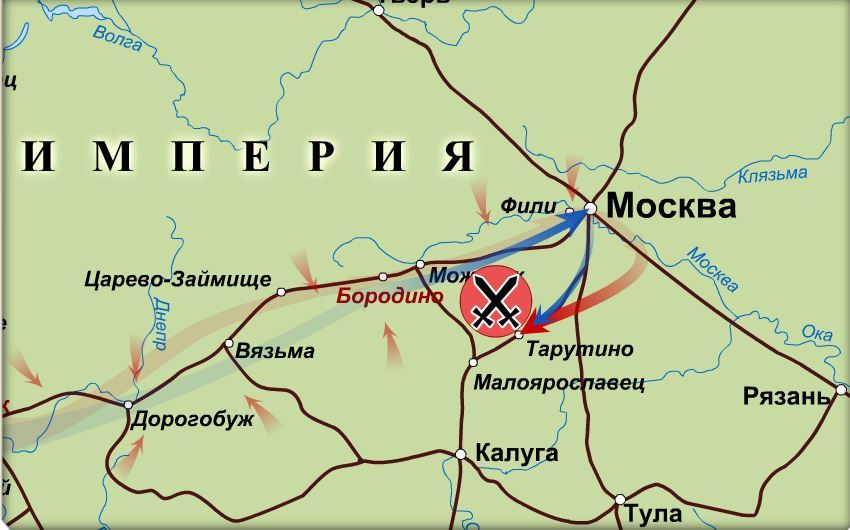 Поражение Мюрата под Тарутиным.
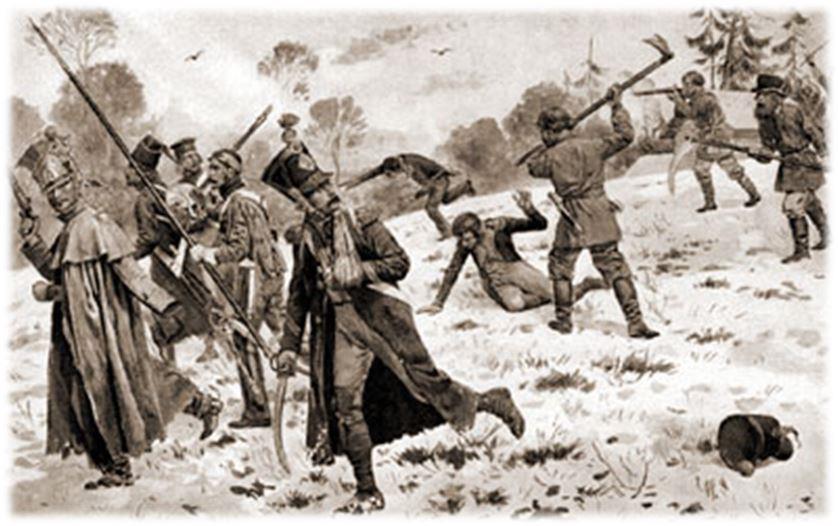 Русские партизаны атакуют отставших французов.
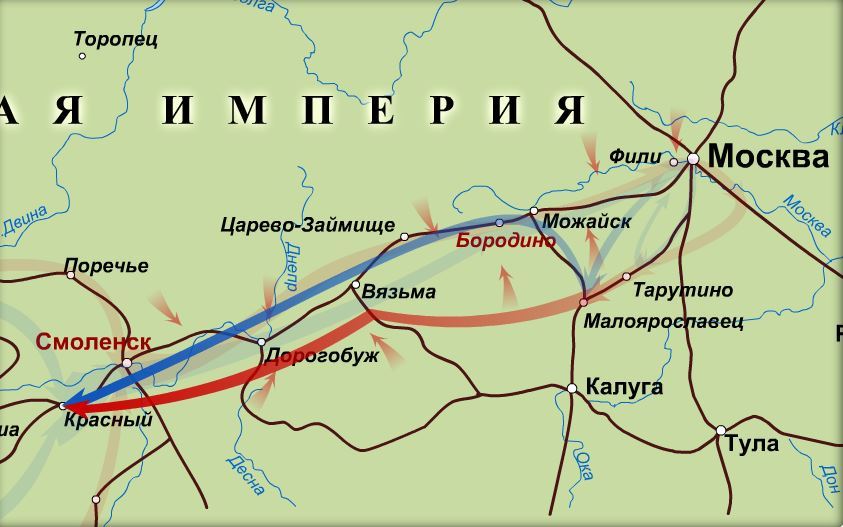 Фланговый марш армии Кутузова.
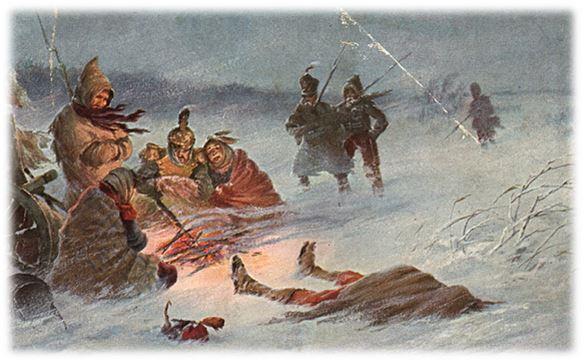 Отступление великой армии.
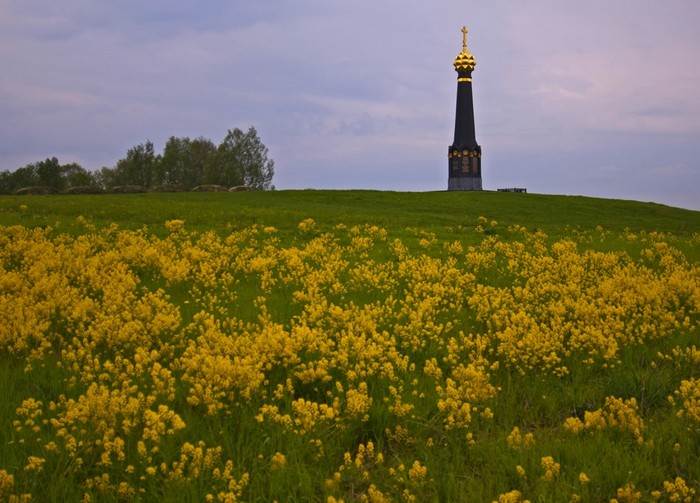 В презентации использованы:
1. Материалы коллекции 1С по «Истории России» Ч.3
2. Материалы презентации Берюховой Е.К. «Бородинское сражение».
                                                                   Автор: Роднова Е.Ю.